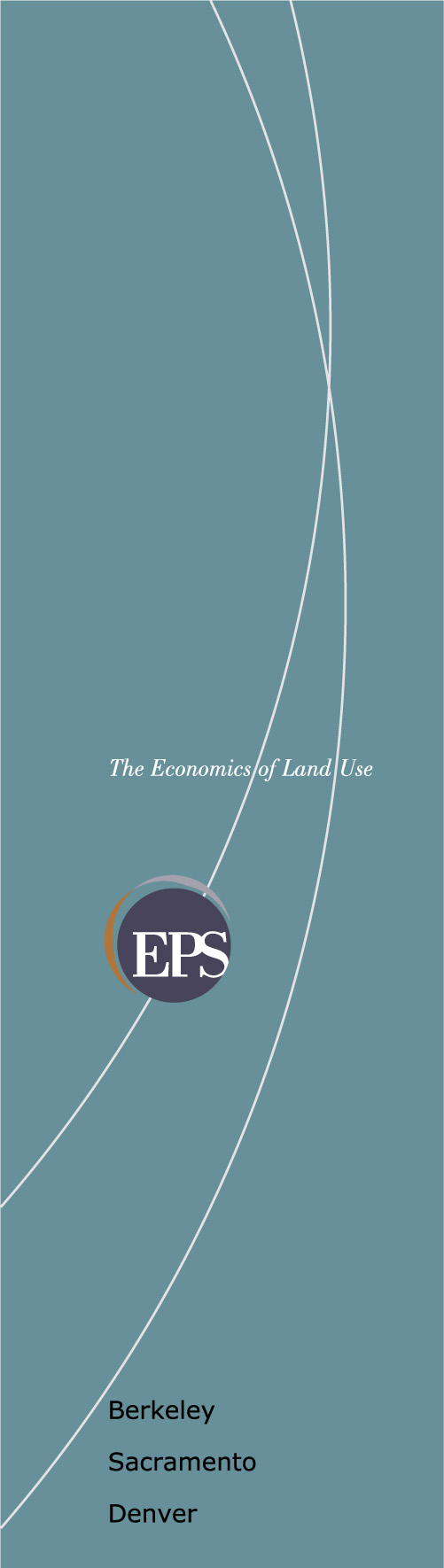 Enhanced Infrastructure Financing Districts and Community Revitalization and Investment Authorities
presented to 
California State Association of Counties
presented by
Economic & Planning Systems, Inc. (EPS)
March 31, 2016
Oakland
Sacramento
Denver
Los Angeles
Economic & Planning Systems, Inc. (EPS)2295 Gateway Oaks Drive, Suite 250, Sacramento, CA  95833916.649.8010 • 916.649.2070 fax
Introduction/Overview of Mechanisms
Enhanced Infrastructure Financing District (EIFD)
Authorized by Senate Bill (SB) 628
Community Revitalization Investment Authority (CRIA)
Authorized by Assembly Bill (AB) 2
Forms of tax increment financing
Key similarities and differences
Economic & Planning Systems, Inc. (EPS)
1
Key Features—Similarities
Similarities
Require Findings of Completion from Department of Finance
Formed by local legislative body
Establishes separate Public Financing Authority
Governing Boards include public representation
May include multiple affected taxing entities (via voluntary participation)
May use RPTTF revenues
May fund infrastructure and affordable housing
Economic & Planning Systems, Inc. (EPS)
2
Key Features—Differences
Differences
Formation procedures and requirements
Location of improvements eligible for financing
Use of alternative revenue sources
Voting requirements for issuing bonds
Mandatory expenditures for affordable housing (CRIA)
Selection of public board representation
Periodic plan reviews (CRIA)
Economic & Planning Systems, Inc. (EPS)
3
Webinar Focus
Perspective = County approached by municipality

Highlight Opportunities/Constraints

Identify Key Policy/Financial Questions
Economic & Planning Systems, Inc. (EPS)
4
Opportunities
Regional/Multijurisdictional Projects
Legal or regulatory compliance (e.g., flood protection, wastewater treatment upgrade/expansion, etc.)
Economic development opportunities (e.g., bridges, interchanges, airports, multimodal facilities, etc.)
Infrastructure investments should provide desirable public purpose 
Promote and facilitate affordable housing if it is a priority
Opportunity to leverage private investment
County participation might leverage special district or other agency participation
Economic & Planning Systems, Inc. (EPS)
5
County Considerations
Market/Financial Feasibility of Proposed Project(s)

Fiscal Impacts
Cost of County-provided services compared to property tax redirected
Costs versus benefits (measurement and time frame)

Investment Leverage
Municipality investment(s)
Combination of other local funding sources
Ability to leverage State and Federal participation
Economic & Planning Systems, Inc. (EPS)
6
County Considerations (continued)
Financing structure (voter approval required for bond sale or combination with other financing vehicle?)

Authority/Control over Implementation
County as subset of larger governing board
County participation varies between two mechanisms
Economic & Planning Systems, Inc. (EPS)
7
Conclusions
View as any other public investment decision
Improvements/revitalization are a priority?
All other financing options considered/included?
Does County participation leverage additional investment effectively?
Any opportunity costs associated with investment decision?
Analyses to support policy decisions
Market analysis
Project cost and revenue forecasts	
Fiscal impact analysis
Plan documents (EIFD or CRIA)
Economic & Planning Systems, Inc. (EPS)
8
Questions
Contact Information

Jamie Gomes
Economic & Planning Systems, Inc. (EPS)
2295 Gateway Oaks Drive, Suite 250
Sacramento, CA 95833
(916) 649-8010
jgomes@epssac.com
Economic & Planning Systems, Inc. (EPS)
9
2016 Legislation (so far)Clean Up and Protection
Assembly Bill 2492 (Alejo) 
Clean up on qualifiers for CRIA eligibility
Average income levels
Local unemployment rate
Crime rates 
Eligible financing mechanisms mirror EIFDs

Senate Bill 975 (Senate Governance and Finance Committee)
Protects property tax rates approved by voters for specific purposes above the 1% - aka “override rates”
Otherwise, EIFDs and CRIAs could siphon tax increment